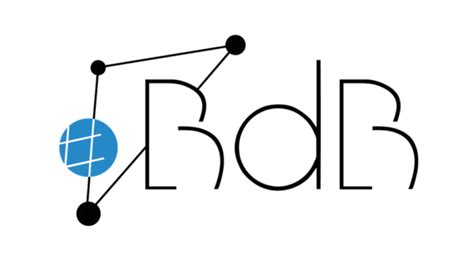 Herzlich willkommen!
…gleich geht es los!
Ralf Loheit
Medienpädagogischer Berater digitale Bildung
für die Landkreise Landsberg/Lech und Starnberg
Sollten Sie nichts hören, können Sie hier noch etwas einstellen. Bitte überprüfen, ob der Lautsprecher an ist.
Eventuell müssen noch entsprechende Einstellungen im Browser oder Betriebssystem getroffen werde.
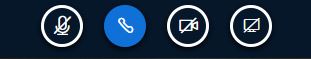 Mikrofon ein/aus
Bildschirm teilen
Audio ein/aus
Kamera ein/aus
Wenn das Meeting zwischendurch aus technischen Gründen unterbrochen wird oder der Ton verloren geht, kann es hilfreich sein, sich ab- und dann wieder anzumelden.
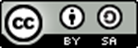 Unterrichten mit BigBlueButton – Anregungen –
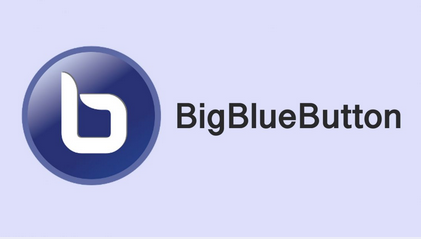 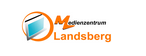 Ort: Landsberg  Datum: 21.12.2020
Ralf Loheit
Medienpädagogischer Berater digitale Bildung (mBdB)
für die Landkreise Landsberg/Lech und Starnberg
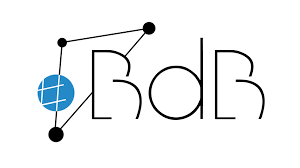 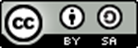 Was kann BigBlueButton?
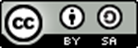 Ralf Loheit
mBdB für die Landkreise Landsberg/Lech und Starnberg
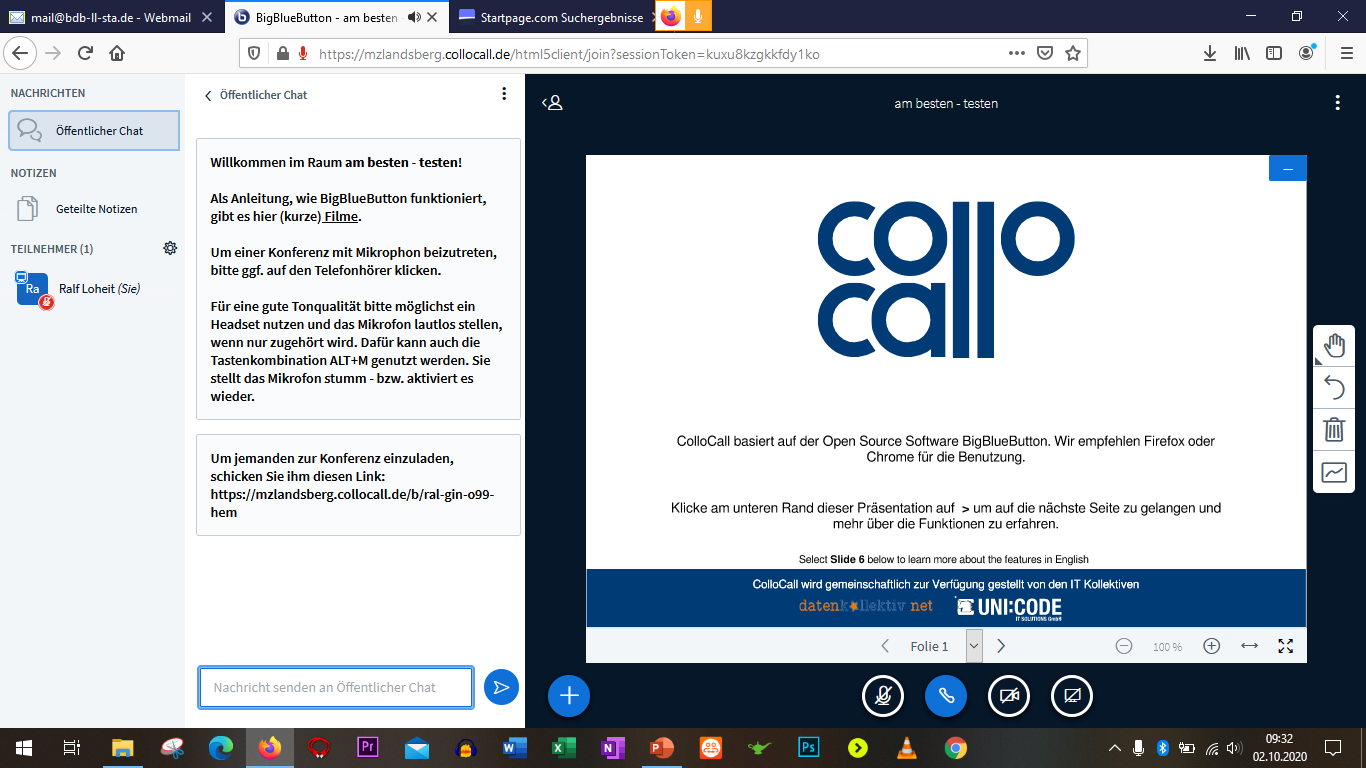 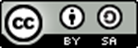 Ralf Loheit
mBdB für die Landkreise Landsberg/Lech und Starnberg
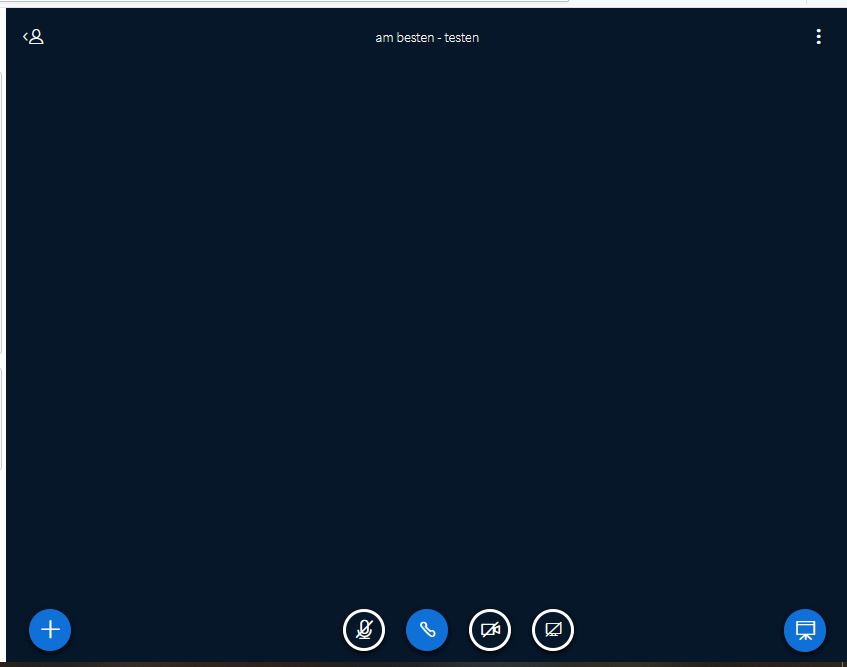 weitere Einstellungen
Teilnehmerlisten/Chat ein- und ausblenden
Name des Konferenzraums (z.B. Klasse 7b)
Bedienfelder für Audio und Video sowie Bildschirmfreigabe
„etwas hinzufügen…“
Präsentation wiederherstellen
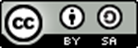 Ralf Loheit
mBdB für die Landkreise Landsberg/Lech und Starnberg
Unterricht mit Videokonferenzen - geht das überhaupt?
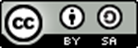 Ralf Loheit
mBdB für die Landkreise Landsberg/Lech und Starnberg
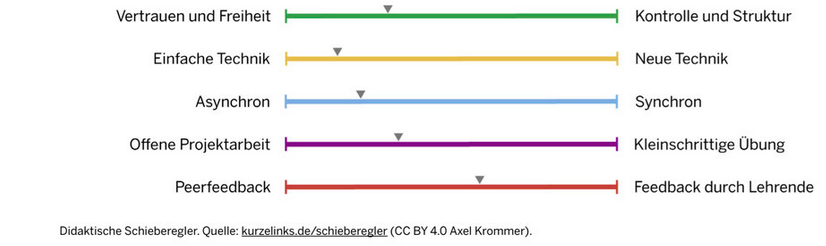 Ralf Loheit
mBdB für die Landkreise Landsberg/Lech und Starnberg
Was sollten meine Schüler vor der ersten Unterrichtseinheit wissen?
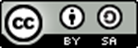 Ralf Loheit
mBdB für die Landkreise Landsberg/Lech und Starnberg
- öffentlichen Chat ein- und ausschalten
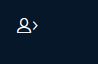 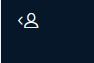 Teilnehmerliste 
ausschalten
Teilnehmerliste 
einschalten
Konferenzbildschirm wird zum Vollbild
Teilnehmerliste und Chat („öffentlichen Chat“ anklicken) werden wieder sichtbar
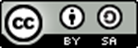 Ralf Loheit
mBdB für die Landkreise Landsberg/Lech und Starnberg
- Nachrichten im öffentlichen Chat schreiben
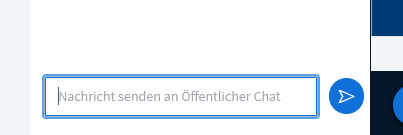 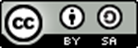 Ralf Loheit
mBdB für die Landkreise Landsberg/Lech und Starnberg
- mit Emojis/Statussymbolen arbeiten
1.
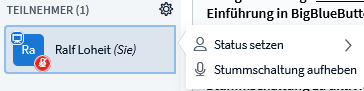 2.
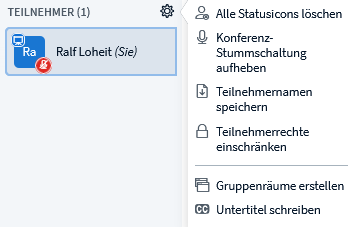 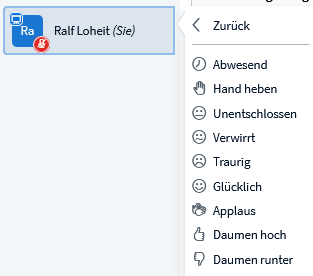 und wieder löschen
3.
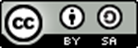 Ralf Loheit
mBdB für die Landkreise Landsberg/Lech und Starnberg
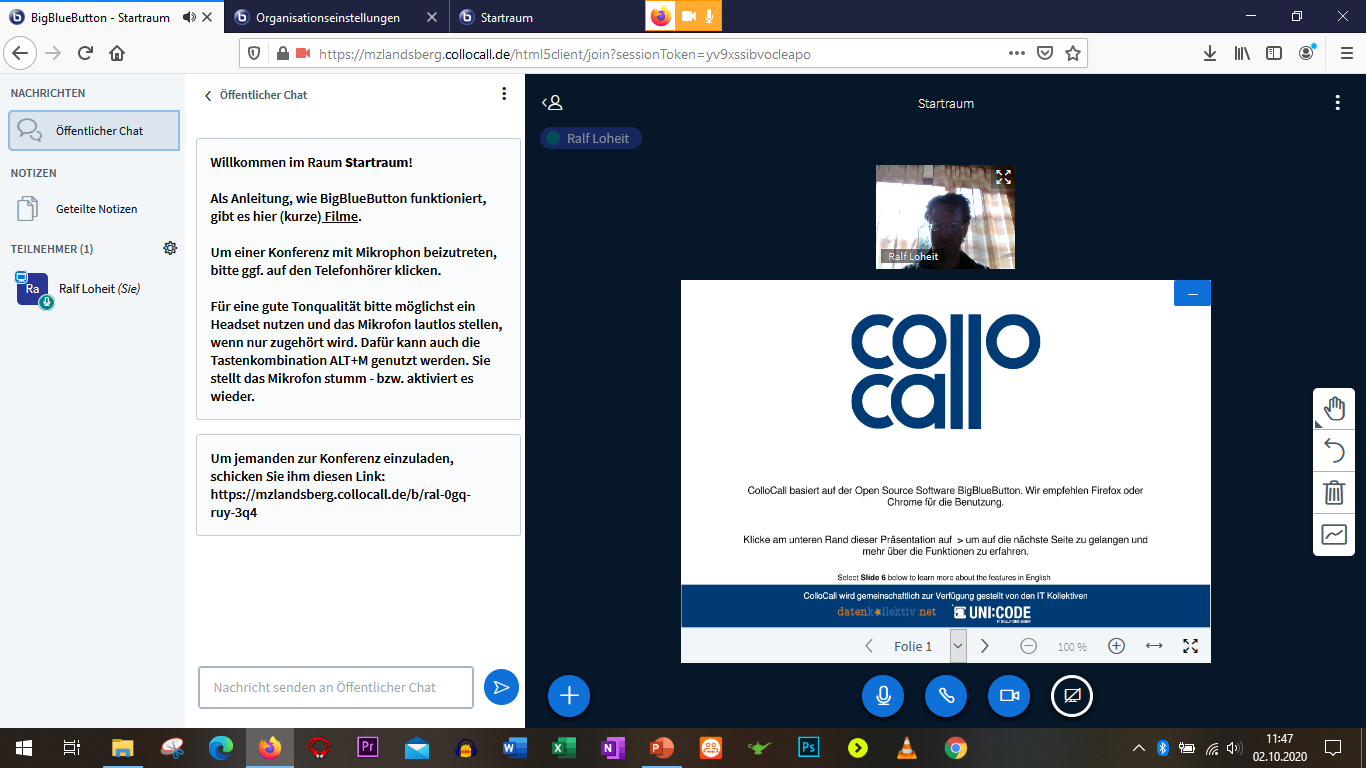 Hier lassen sich durch Klicken und „Schieben“ Größenverhältnisse in der Darstellung ändern.
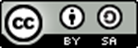 Ralf Loheit
mBdB für die Landkreise Landsberg/Lech und Starnberg
Unsere „Klassenregeln“
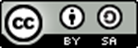 Ralf Loheit
mBdB für die Landkreise Landsberg/Lech und Starnberg
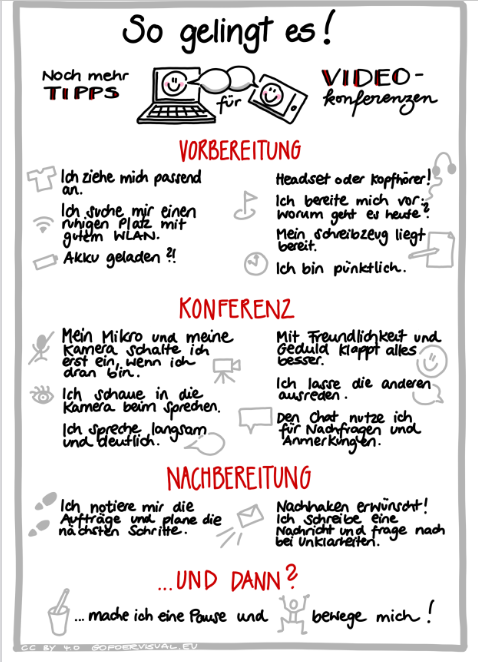 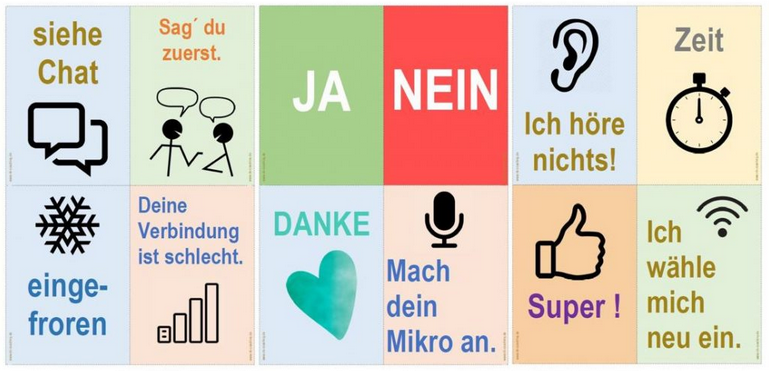 https://www.nb-coaching.de/mute-communication-cards/
Ralf Loheit
mBdB für die Landkreise Landsberg/Lech und Starnberg
Was sollte ich vor der ersten Unterrichtseinheit wissen?
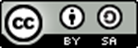 Ralf Loheit
mBdB für die Landkreise Landsberg/Lech und Starnberg
Teilnehmer verwalten
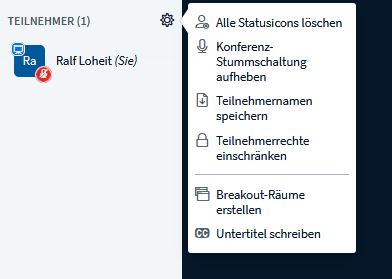 siehe nächste Folie
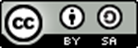 Ralf Loheit
mBdB für die Landkreise Landsberg/Lech und Starnberg
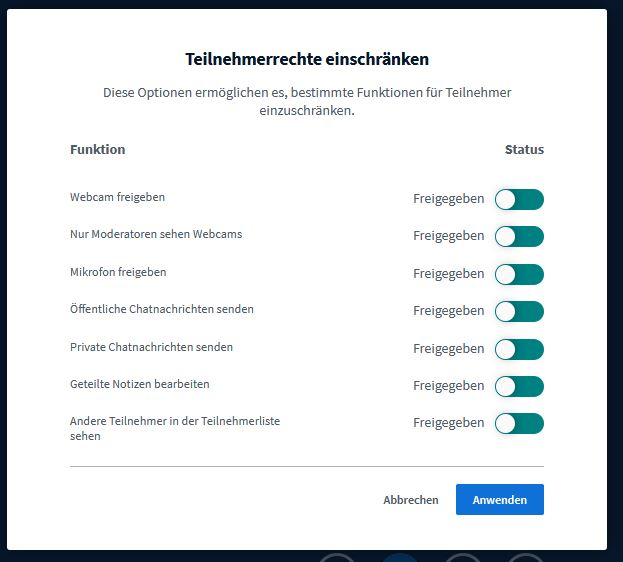 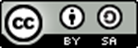 Ralf Loheit
mBdB für die Landkreise Landsberg/Lech und Starnberg
Teilnehmer verwalten
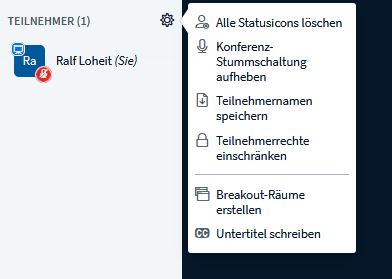 „Anwesenheitsliste“
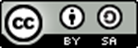 Ralf Loheit
mBdB für die Landkreise Landsberg/Lech und Starnberg
Teilnehmerliste anzeigen
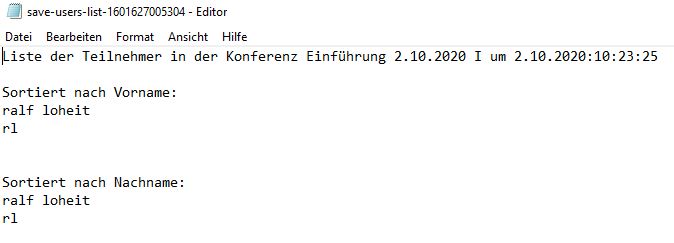 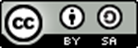 Ralf Loheit
mBdB für die Landkreise Landsberg/Lech und Starnberg
Wie erstelle ich einen Raum für meine Klasse?
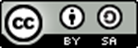 Ralf Loheit
mBdB für die Landkreise Landsberg/Lech und Starnberg
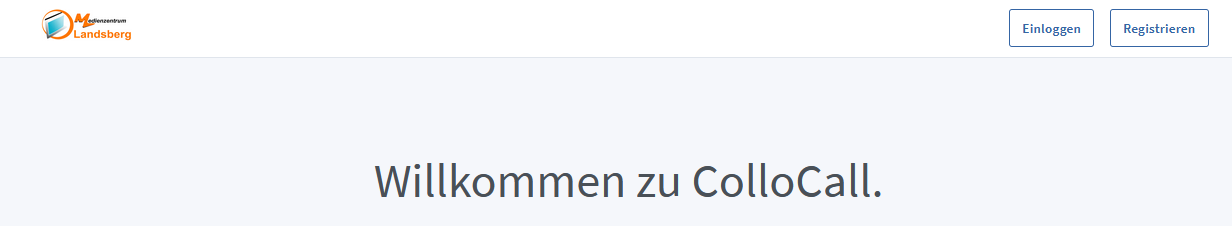 1.
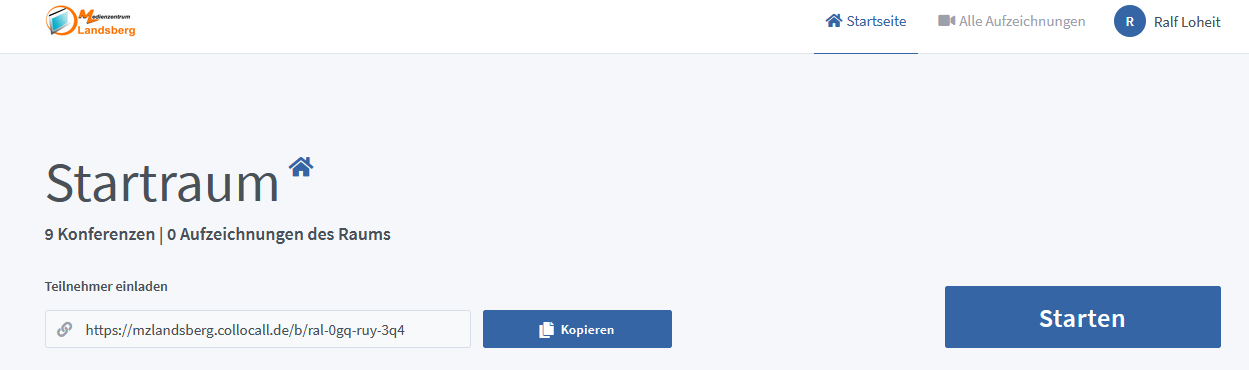 2.
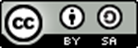 Ralf Loheit
mBdB für die Landkreise Landsberg/Lech und Starnberg
3.
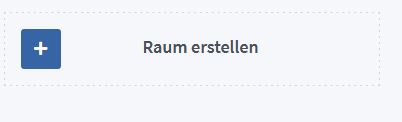 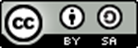 Ralf Loheit
mBdB für die Landkreise Landsberg/Lech und Starnberg
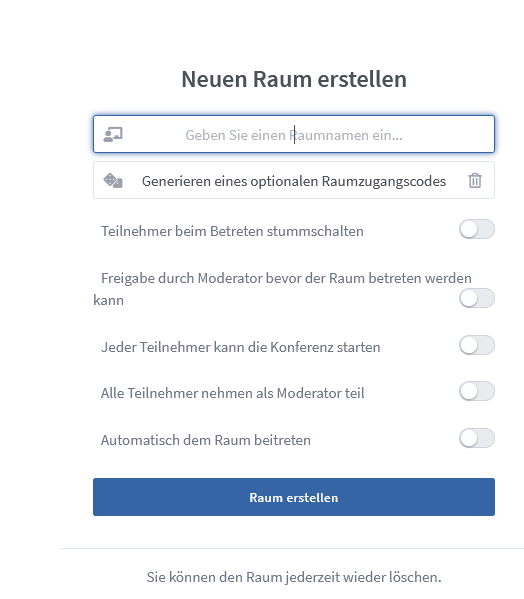 4.
„Spielregeln festlegen“
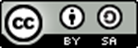 Ralf Loheit
mBdB für die Landkreise Landsberg/Lech und Starnberg
Kann ich auch einen Raum mit jemandem gemeinsam nutzen?
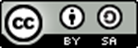 Ralf Loheit
mBdB für die Landkreise Landsberg/Lech und Starnberg
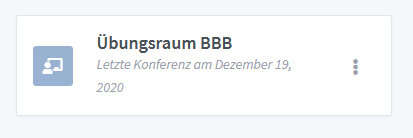 1.
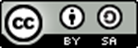 Ralf Loheit
mBdB für die Landkreise Landsberg/Lech und Starnberg
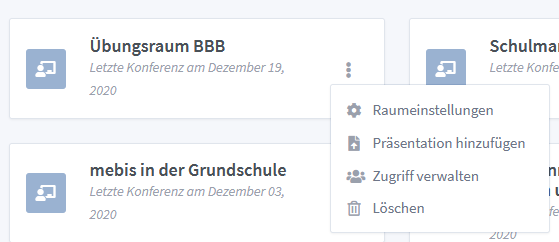 2.
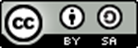 Ralf Loheit
mBdB für die Landkreise Landsberg/Lech und Starnberg
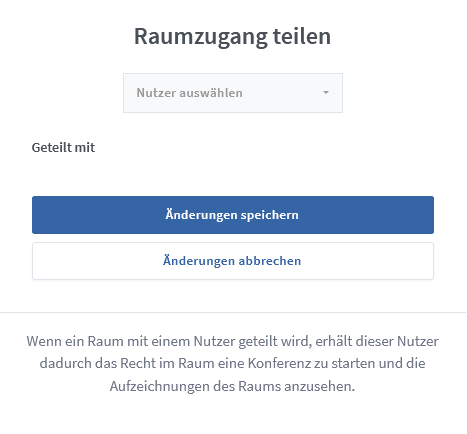 3.
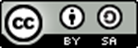 Ralf Loheit
mBdB für die Landkreise Landsberg/Lech und Starnberg
Wie erstelle ich die Zugangsinformationen für meine Klasse?
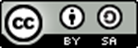 Ralf Loheit
mBdB für die Landkreise Landsberg/Lech und Starnberg
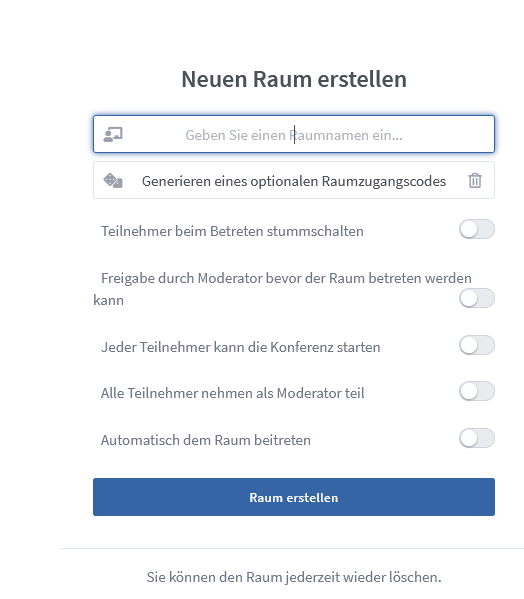 1.
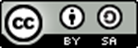 Ralf Loheit
mBdB für die Landkreise Landsberg/Lech und Starnberg
2.
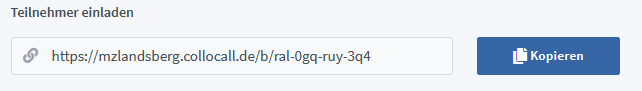 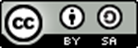 Ralf Loheit
mBdB für die Landkreise Landsberg/Lech und Starnberg
Wie starte ich meinen Raum?
inkl. Einstellungen für Audio- und Videoübertragung
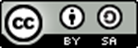 Ralf Loheit
mBdB für die Landkreise Landsberg/Lech und Starnberg
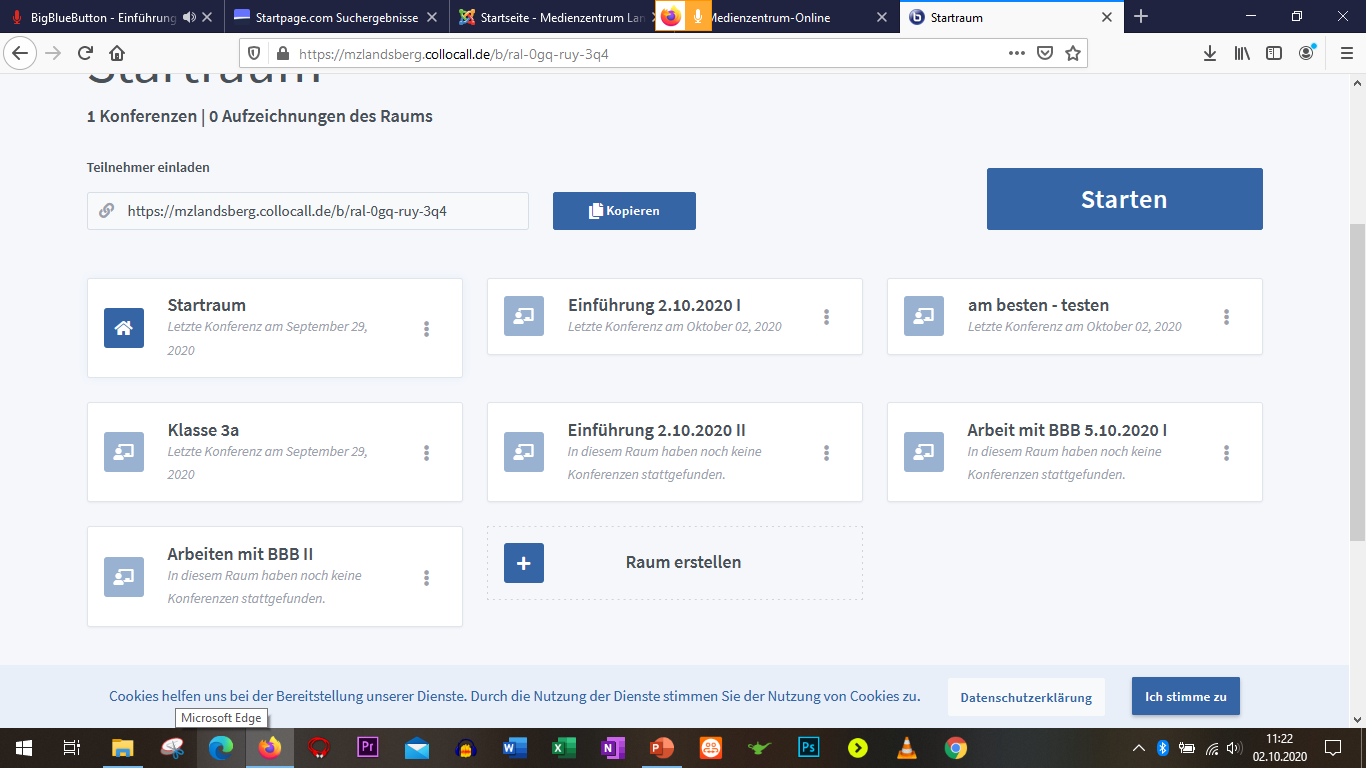 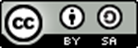 Ralf Loheit
mBdB für die Landkreise Landsberg/Lech und Starnberg
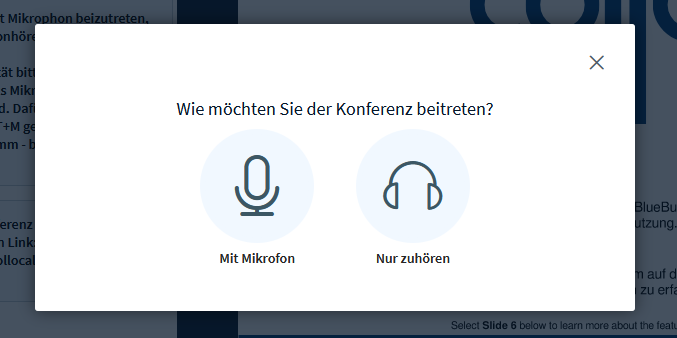 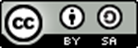 Ralf Loheit
mBdB für die Landkreise Landsberg/Lech und Starnberg
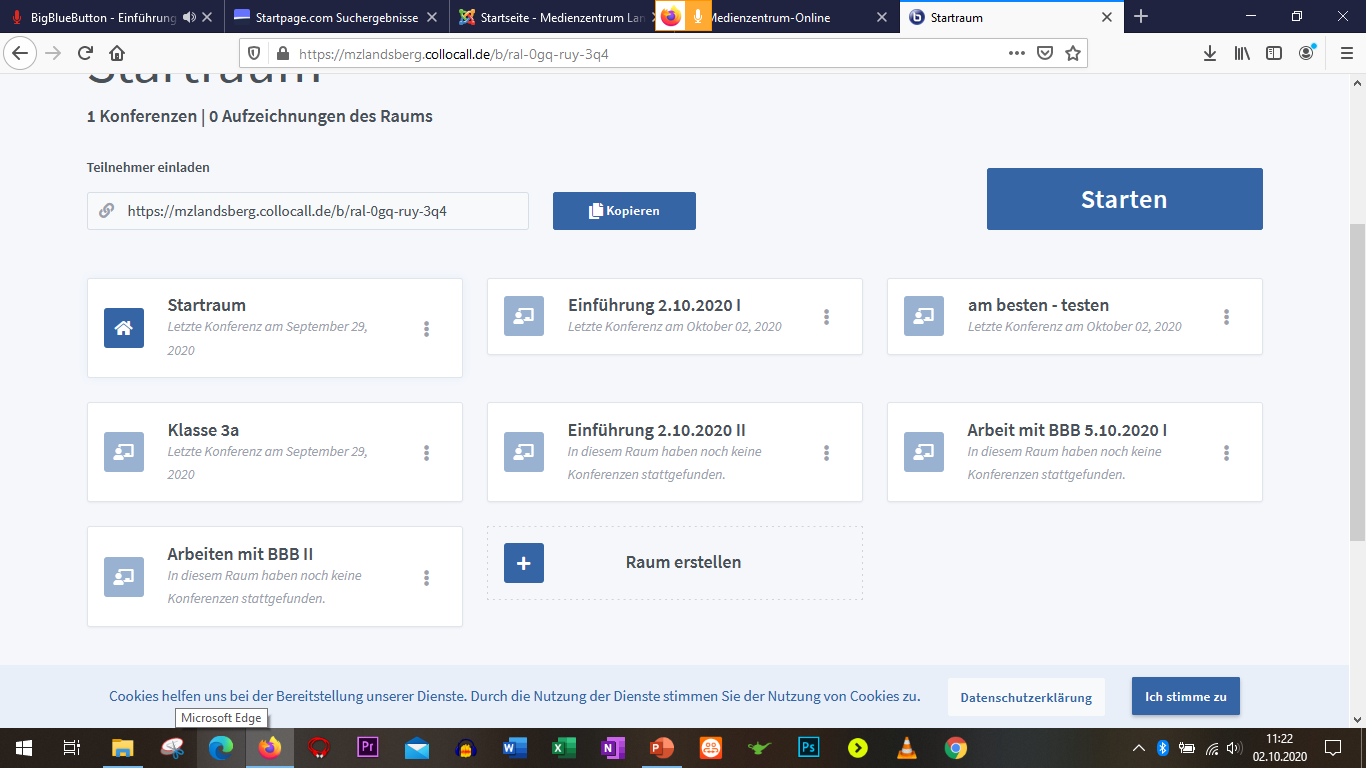 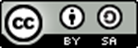 Ralf Loheit
mBdB für die Landkreise Landsberg/Lech und Starnberg
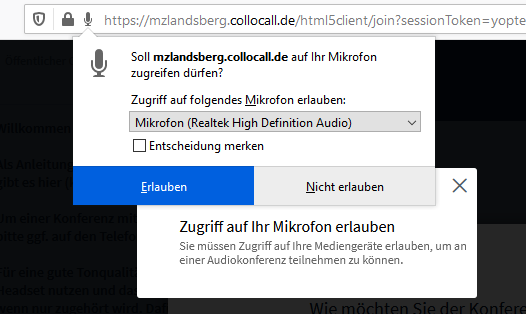 Auch bei der Freigabe der Kamera bekommen Sie ein solches Dialogfeld.
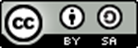 Ralf Loheit
mBdB für die Landkreise Landsberg/Lech und Starnberg
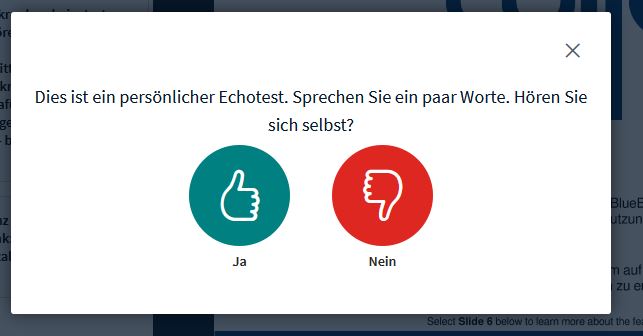 Wenn Sie sich hören, bestätigen Sie bitte mit JA. Sie werden dann direkt zur Konferenz geleitet.

Sollten Sie sich nicht hören, klicken Sie auf NEIN. Sie werden dann zu folgendem Dialogfeld geführt ….
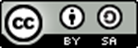 Ralf Loheit
mBdB für die Landkreise Landsberg/Lech und Starnberg
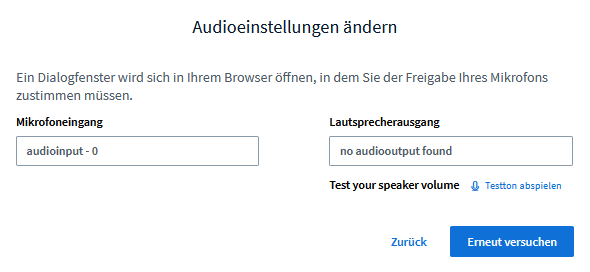 Hier können Sie überprüfen, ob das Programm die richtigen Ein- und Ausgänge ausgewählt hat. Sollte es trotz einer Veränderungen der Einstellungen hier immer noch nicht funktionieren, überprüfen Sie bitte Ihre Einstellungen vom Browser oder die Datenschutzeinstellungen Ihres Gerätes. Sind dort eventuell die Zugriffe auf Kamera und Mikrofon/Lautsprecher untersagt?
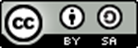 Ralf Loheit
mBdB für die Landkreise Landsberg/Lech und Starnberg
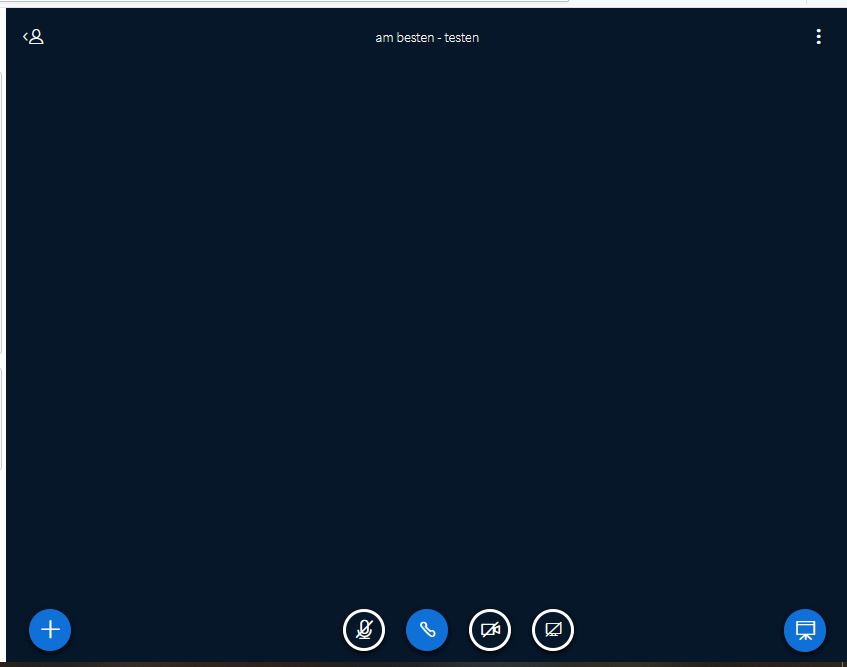 weitere Einstellungen
Teilnehmerlisten/Chat ein- und ausblenden
Name des Konferenzraums (z.B. Klasse 7b)
Bedienfelder für Audio und Video sowie Bildschirmfreigabe
„etwas hinzufügen…“
Präsentation wiederherstellen
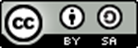 Ralf Loheit
mBdB für die Landkreise Landsberg/Lech und Starnberg
Präsentationen&Whiteboardfunktion
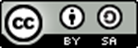 Ralf Loheit
mBdB für die Landkreise Landsberg/Lech und Starnberg
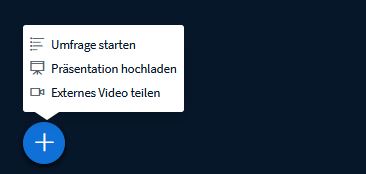 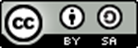 Ralf Loheit
mBdB für die Landkreise Landsberg/Lech und Starnberg
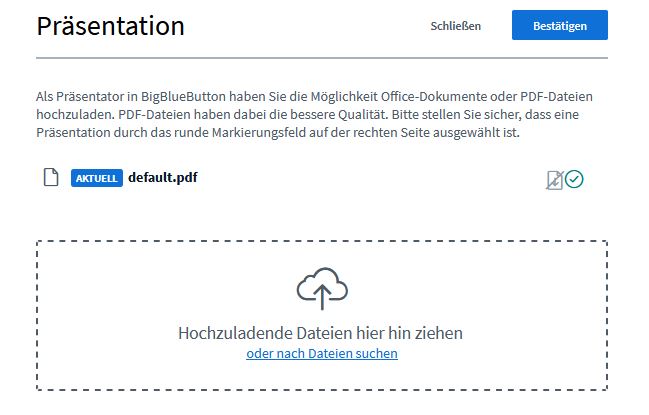 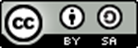 Ralf Loheit
mBdB für die Landkreise Landsberg/Lech und Starnberg
3.
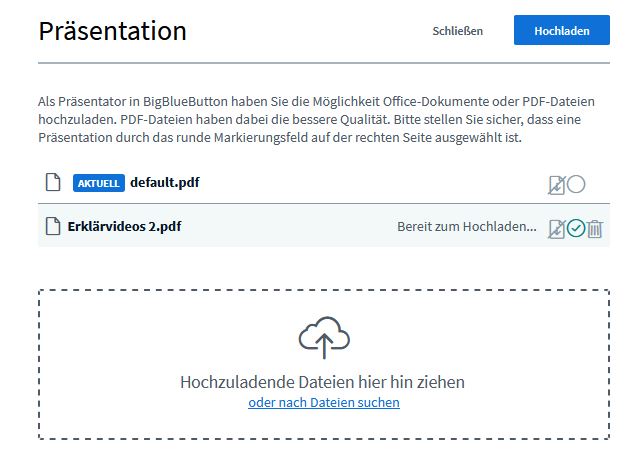 2.
1.
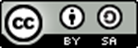 Ralf Loheit
mBdB für die Landkreise Landsberg/Lech und Starnberg
Präsentation einsetzen
Inhalte präsentieren und bereitstellen (Download)

Whiteboard nutzen

Gesagtes mit Bildern und/oder Text unterstützen

pdf als Format
SuS erklären, wie sie die Anzeige ändern können
Am besten mal ausprobieren!
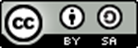 Ralf Loheit
mBdB für die Landkreise Landsberg/Lech und Starnberg
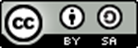 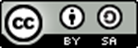 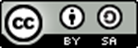 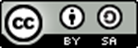 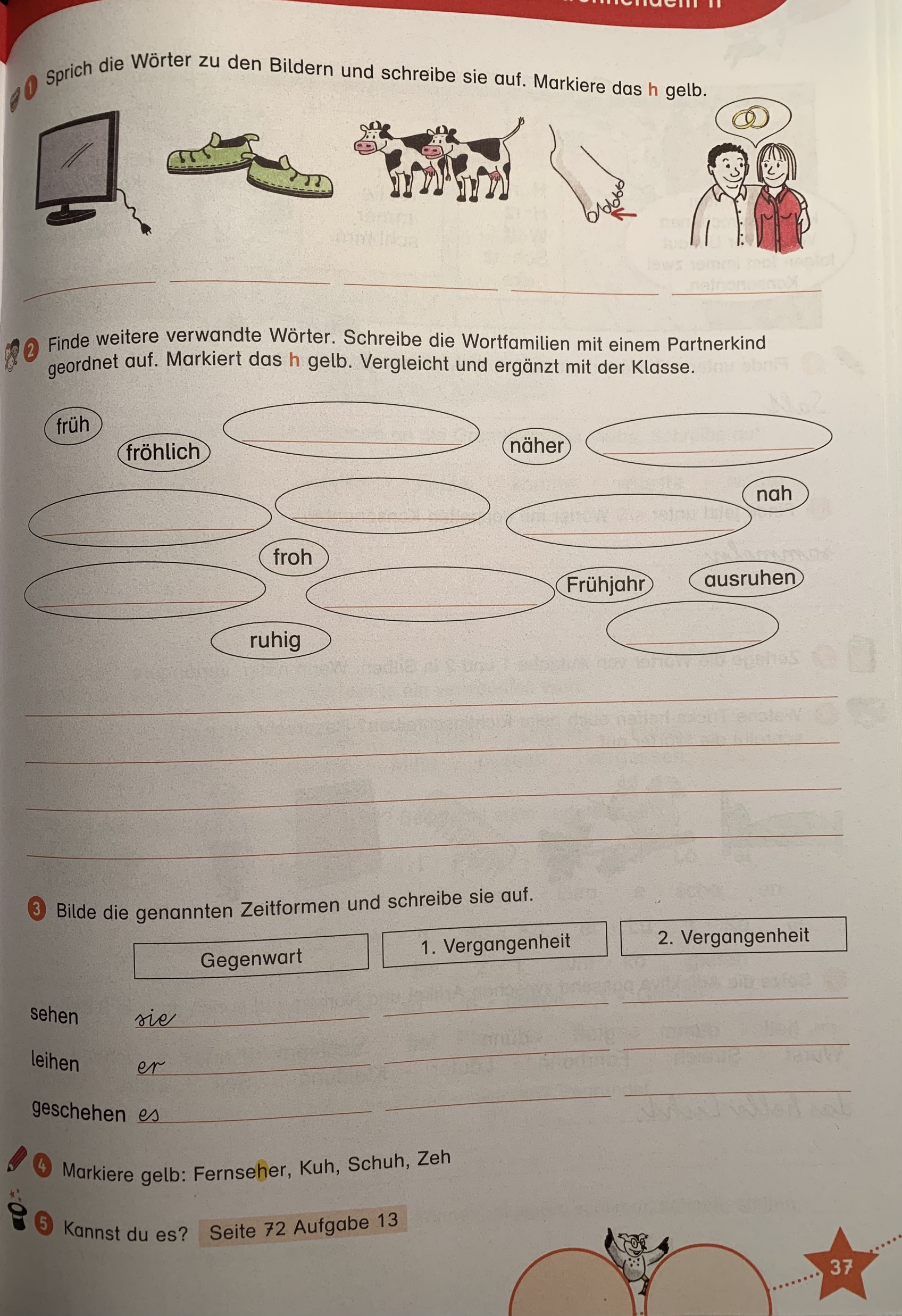 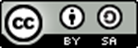 Ralf Loheit
mBdB für die Landkreise Landsberg/Lech und Starnberg
Alternative zur Präsentation: Bildschirm teilen
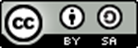 Ralf Loheit
mBdB für die Landkreise Landsberg/Lech und Starnberg
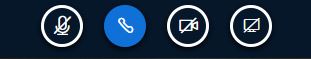 Bildschirm teilen
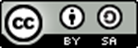 Ralf Loheit
mBdB für die Landkreise Landsberg/Lech und Starnberg
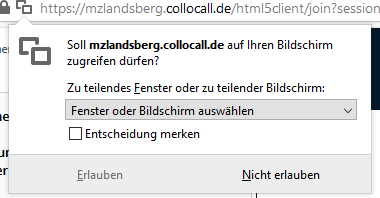 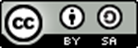 Ralf Loheit
mBdB für die Landkreise Landsberg/Lech und Starnberg
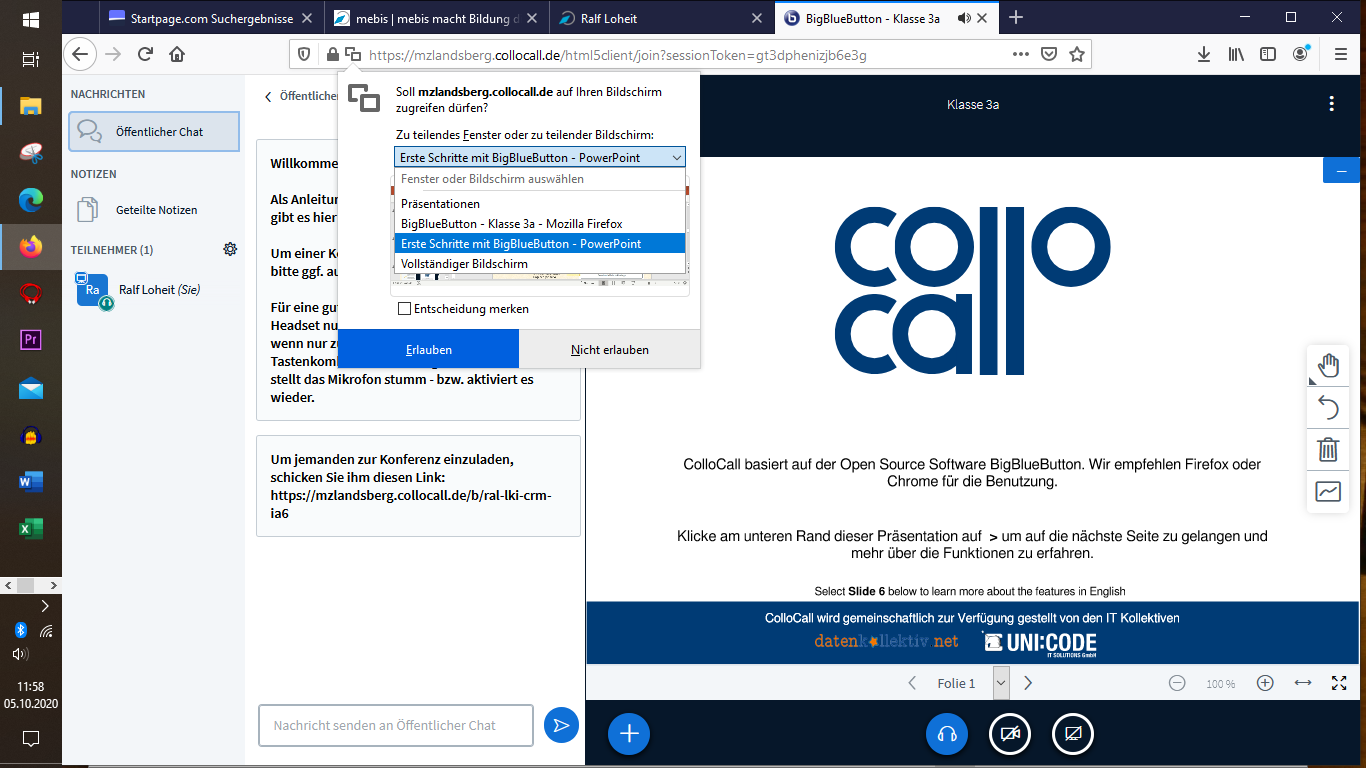 Hier das gewünschte Fenster auswählen.
Diese Darstellung kann bei der Nutzung eines anderen Browsers etwas  anders aussehen!!
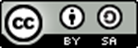 Ralf Loheit
mBdB für die Landkreise Landsberg/Lech und Starnberg
Wenn Sie so ein Bild bekommen, dann spiegeln Sie gerade Ihr aktuelles Fenster, welches das Spiegeln eines aktuellen Fensters zeigt, in dem gerade ein gespiegeltes Fenster gezeigt wird ….


Keine Panik – es ist nichts kaputt!
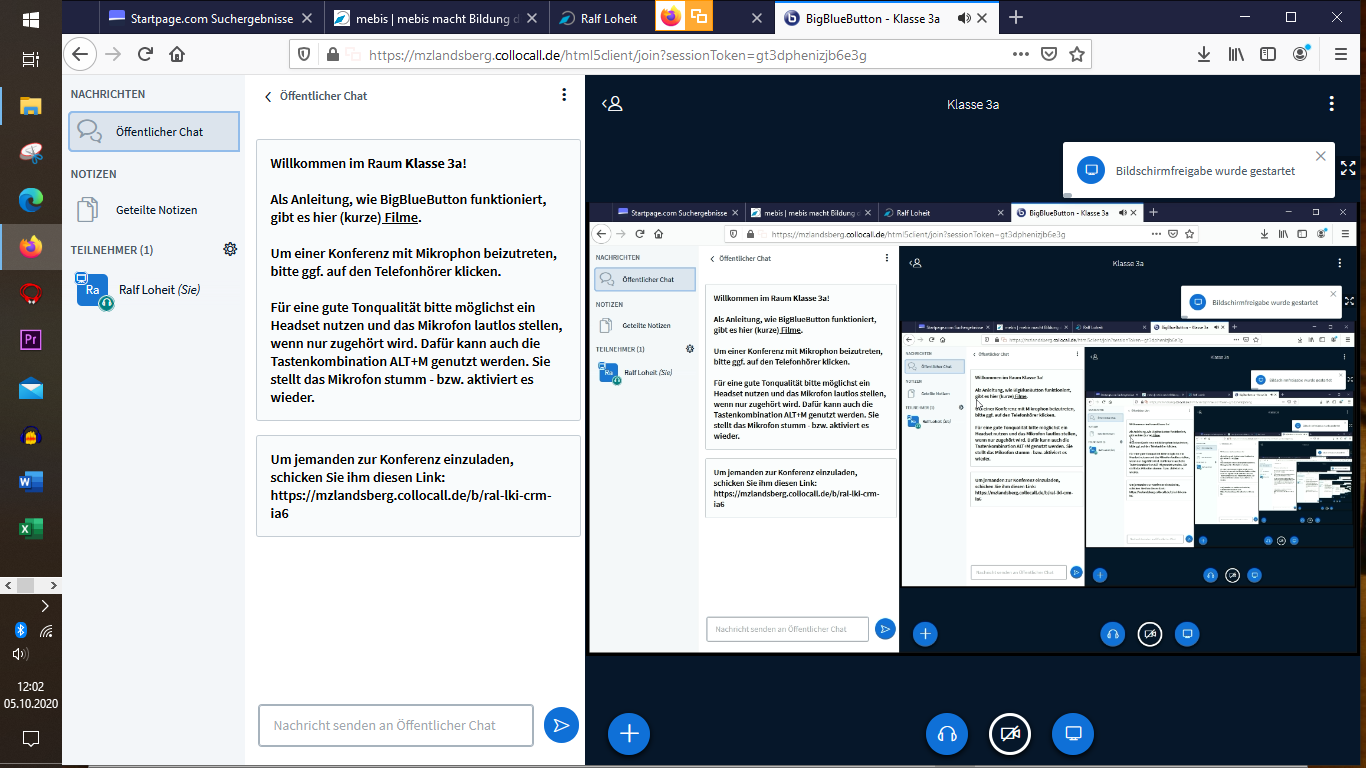 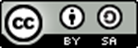 Ralf Loheit
mBdB für die Landkreise Landsberg/Lech und Starnberg
Umfragen nutzen
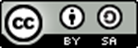 Ralf Loheit
mBdB für die Landkreise Landsberg/Lech und Starnberg
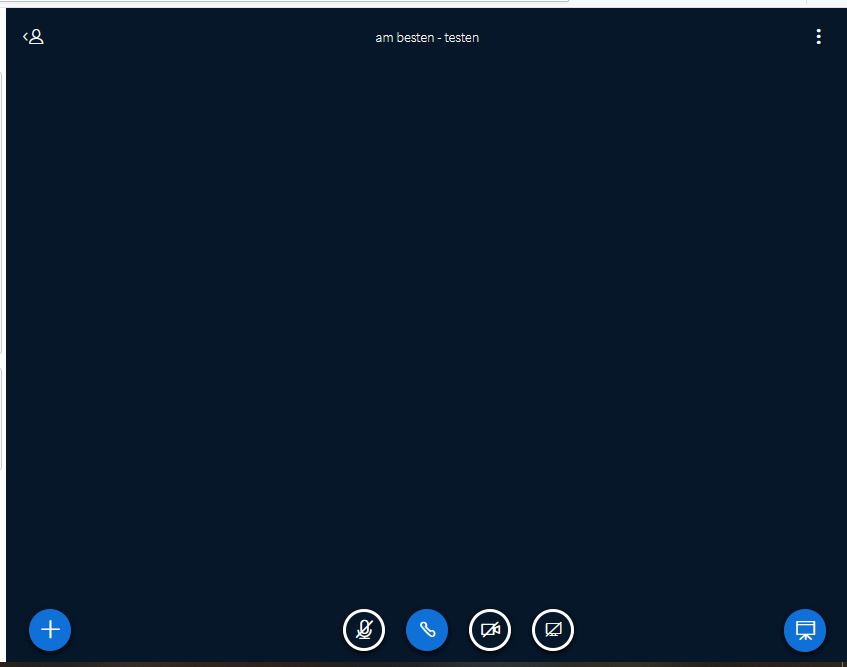 weitere Einstellungen
Teilnehmerlisten/Chat ein- und ausblenden
Name des Konferenzraums (z.B. Klasse 7b)
Bedienfelder für Audio und Video sowie Bildschirmfreigabe
„etwas hinzufügen…“
Präsentation wiederherstellen
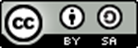 Ralf Loheit
mBdB für die Landkreise Landsberg/Lech und Starnberg
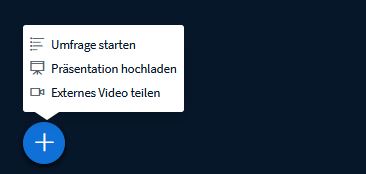 Ralf Loheit
mBdB für die Landkreise Landsberg/Lech und Starnberg
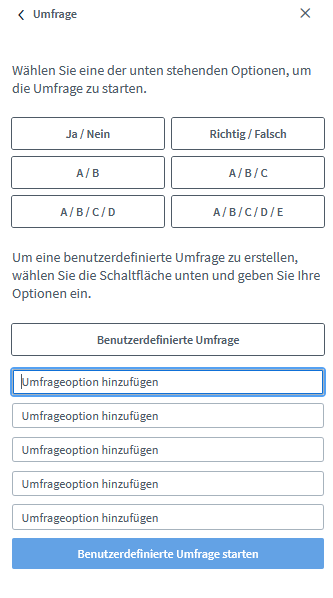 Umfrage starten
eigene Antwortmöglichkeiten eingeben (bis zu 5)
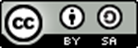 Ralf Loheit
mBdB für die Landkreise Landsberg/Lech und Starnberg
Umfrage starten
Frage mündlich stellen

Frage auf der Präsentation vorbereiten

Frage im Öffentlichen Chat schreiben
Am besten mal ausprobieren!
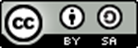 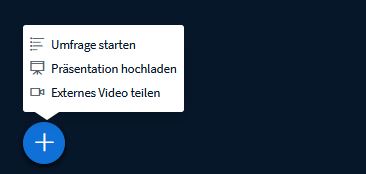 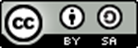 Ralf Loheit
mBdB für die Landkreise Landsberg/Lech und Starnberg
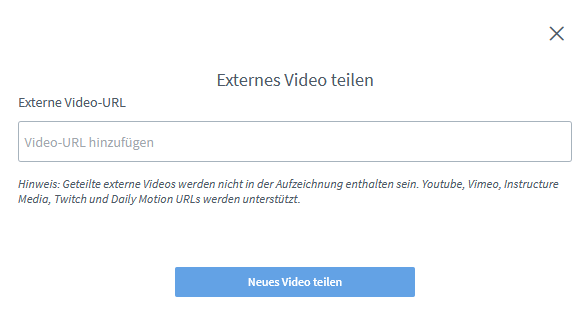 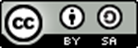 Ralf Loheit
mBdB für die Landkreise Landsberg/Lech und Starnberg
Video teilen
beim Teilen eines Video über die Bildschirmfreigabe ist nur das Bild zu sehen – ein Ton wird nicht übertragen (es ist aber durch die Lehrkraft eine Kommentierung möglich)

beim Teilen eines Videos über eine Streamingplattform wird auch der Ton übertragen

nach dem Tippen auf                 erscheint ein Dialogfeld, mit dem die Übertragung an die Teilnehmer gestoppt wird
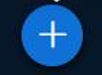 Am besten mal ausprobieren!
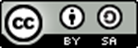 Geteilte Notizen
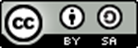 Ralf Loheit
mBdB für die Landkreise Landsberg/Lech und Starnberg
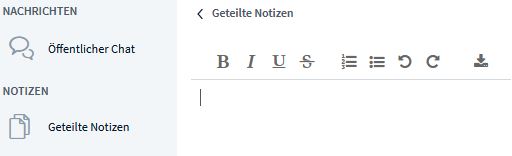 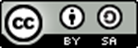 Ralf Loheit
mBdB für die Landkreise Landsberg/Lech und Starnberg
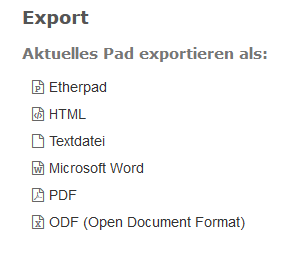 Ralf Loheit
mBdB für die Landkreise Landsberg/Lech und Starnberg
Puh!

So viel Theorie!
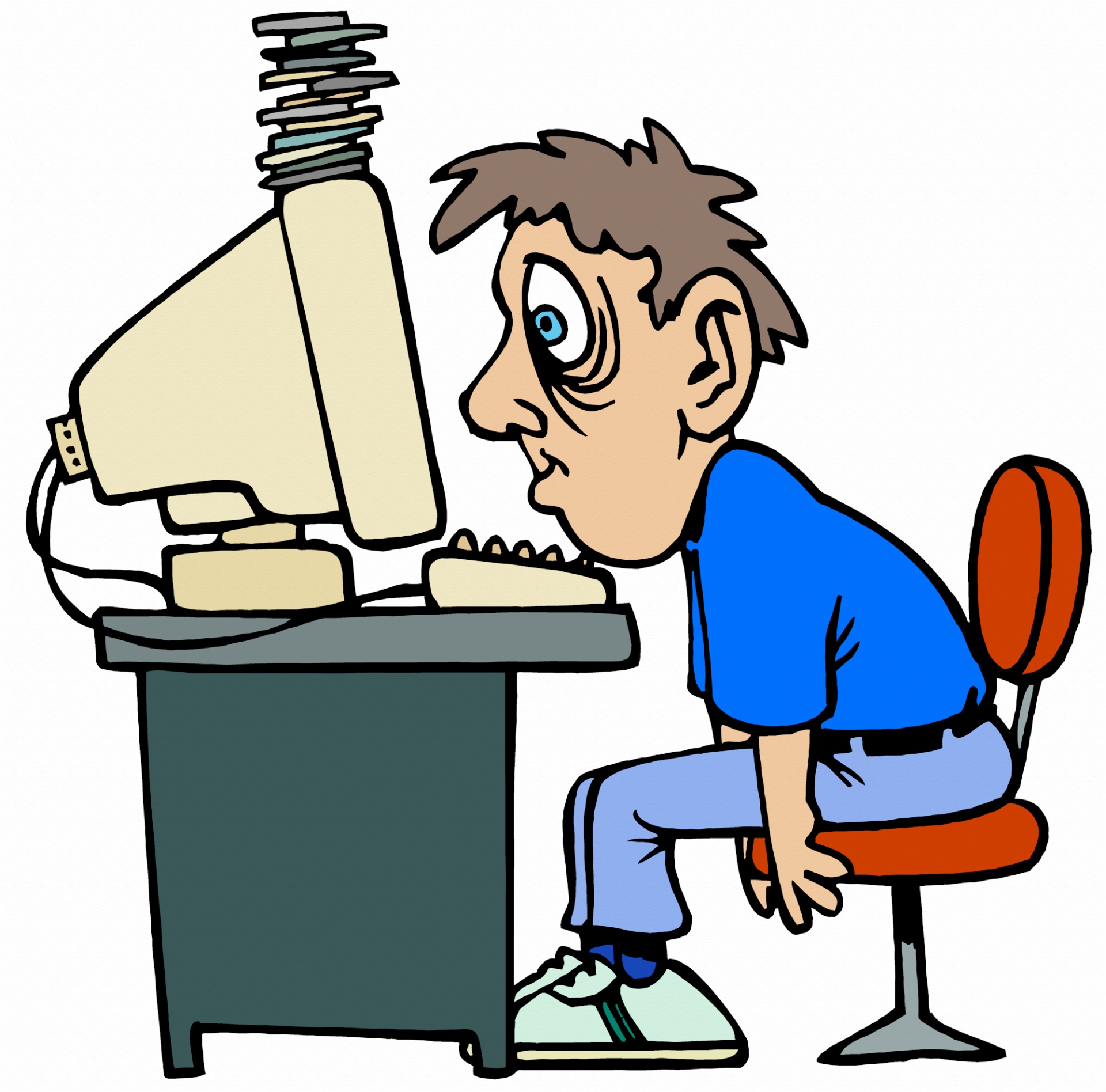 Ralf Loheit
mBdB für die Landkreise Landsberg/Lech und Starnberg
Übung - Umfrage
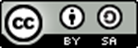 Ralf Loheit
mBdB für die Landkreise Landsberg/Lech und Starnberg
Praxisbeispiel - gemeinsam spielen
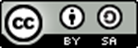 Ralf Loheit
mBdB für die Landkreise Landsberg/Lech und Starnberg
1. Beispiel:Bingo
https://mfbc.us/m/trwspu
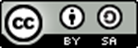 Ralf Loheit
mBdB für die Landkreise Landsberg/Lech und Starnberg
2. Beispiel:Montagsmaler
http://skribbl.io
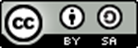 Ralf Loheit
mBdB für die Landkreise Landsberg/Lech und Starnberg
3. Beispiel:Hangman
hangmanwords.com/create
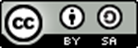 Ralf Loheit
mBdB für die Landkreise Landsberg/Lech und Starnberg
4. Beispiel:Stadt-Land-Fluss
StadtLandFlussonline.net
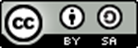 Ralf Loheit
mBdB für die Landkreise Landsberg/Lech und Starnberg
5. Beispiel:Challangez.B. Wer ist am schnellsten…
… und holt einen Teebeutel, einen Würfel …
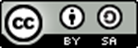 Ralf Loheit
mBdB für die Landkreise Landsberg/Lech und Starnberg
andere Beispiele:Sammlung
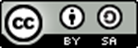 Ralf Loheit
mBdB für die Landkreise Landsberg/Lech und Starnberg
Praxisbeispiel - Video teilen(Karaoke)
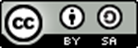 Ralf Loheit
mBdB für die Landkreise Landsberg/Lech und Starnberg
analoges Arbeiten in Videokonferenzen- „seeting“
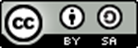 Ralf Loheit
mBdB für die Landkreise Landsberg/Lech und Starnberg
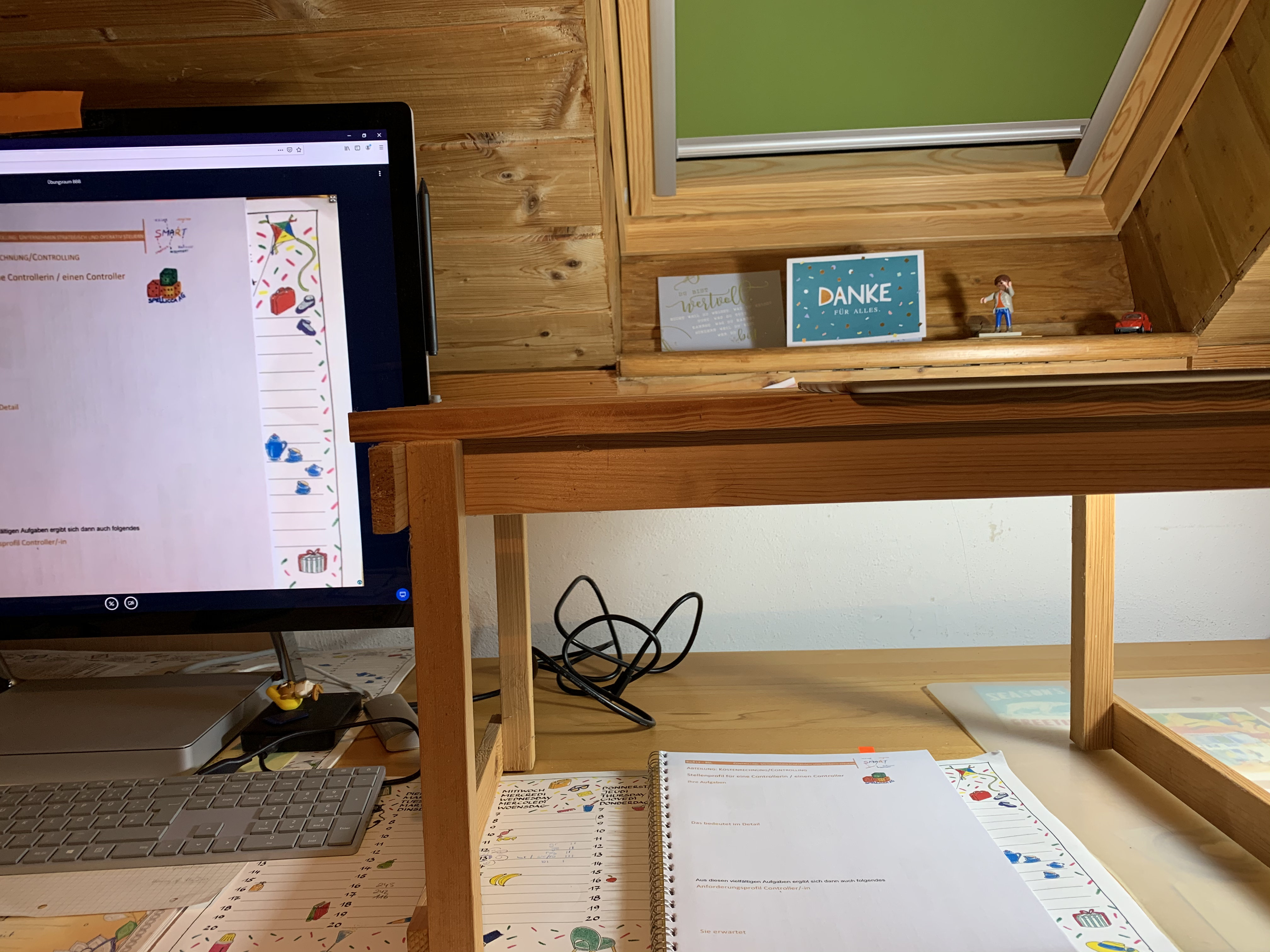 mit Tablet oder Smartphone als zweitem Gerät teilnehmen

dieses Gerät zum „Präsentator“ machen

bei Tablet/Smartphone die Kamera freigeben

Tablet/Smartphone als Dokumentenkamera verwenden
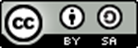 Ralf Loheit
mBdB für die Landkreise Landsberg/Lech und Starnberg
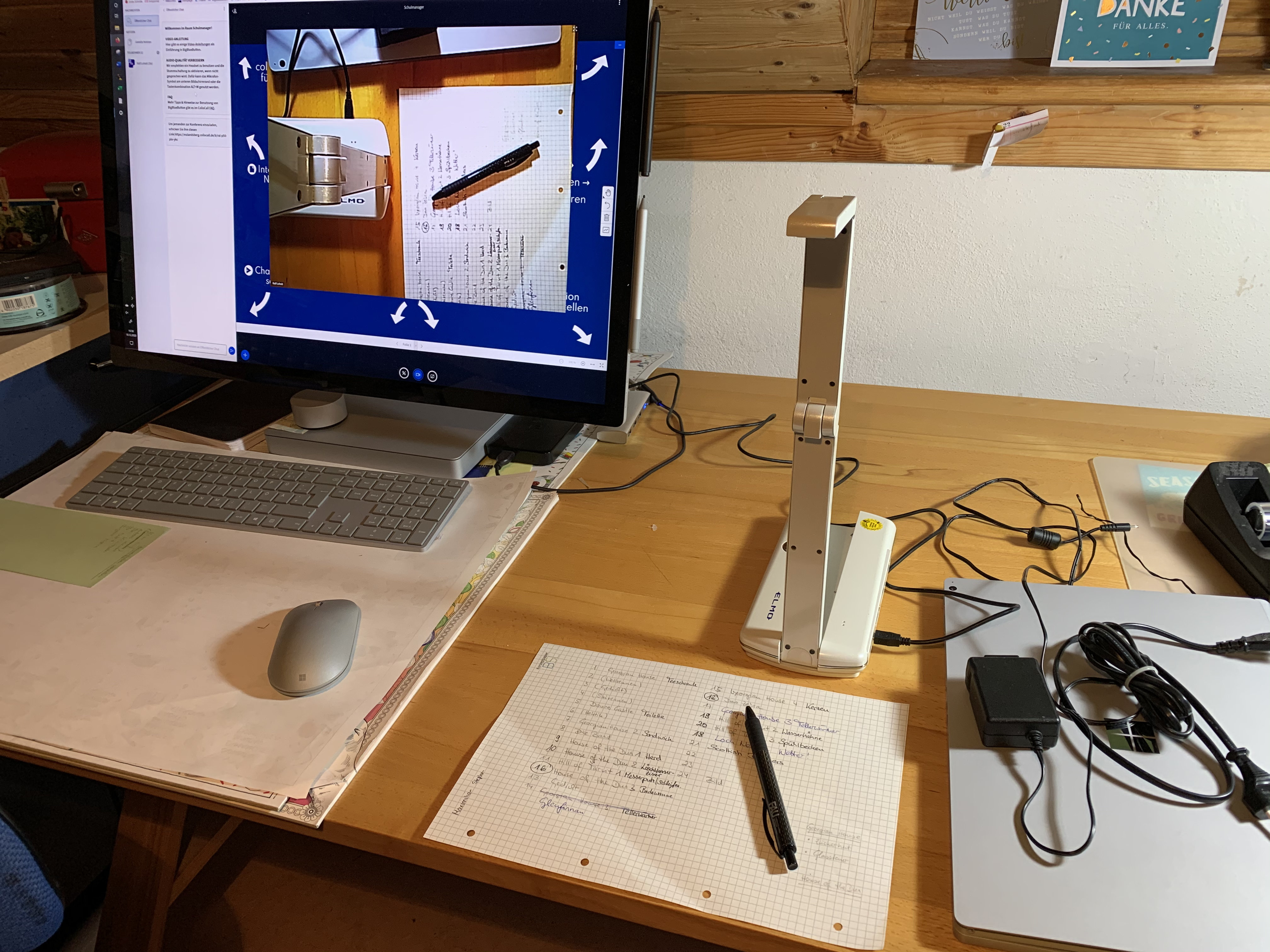 Dokumentenkamera mit PC/Notebook verbinden
     (evtl. entsprechende    
      Software    
      installieren)

Dokumentenkamera wird bei BBB in den Kameraeinstellungen ausgewählt

unter der Dokumentenkamera wie gewohnt schreiben
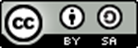 Ralf Loheit
mBdB für die Landkreise Landsberg/Lech und Starnberg
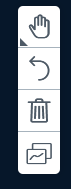 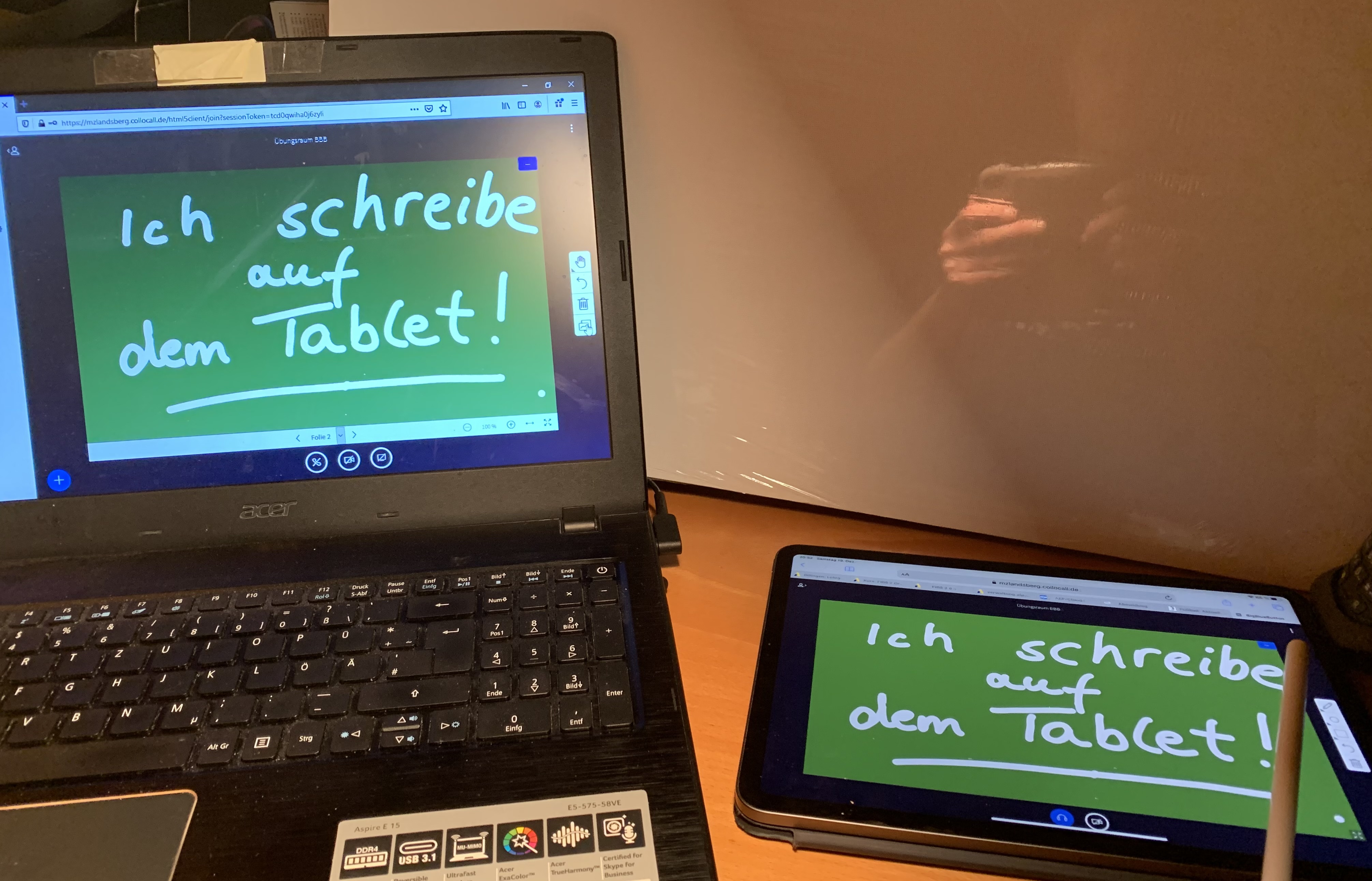 Dokumentenkamera wird bei BBB in den Kameraeinstellungen ausgewählt
Mehrbenutzermodus einstellen

mit Stift auf dem Tablet schreiben

ACHTUNG:
In diesem Modus kann jeder auf der Tafel schreiben!
Ralf Loheit
mBdB für die Landkreise Landsberg/Lech und Starnberg
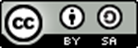 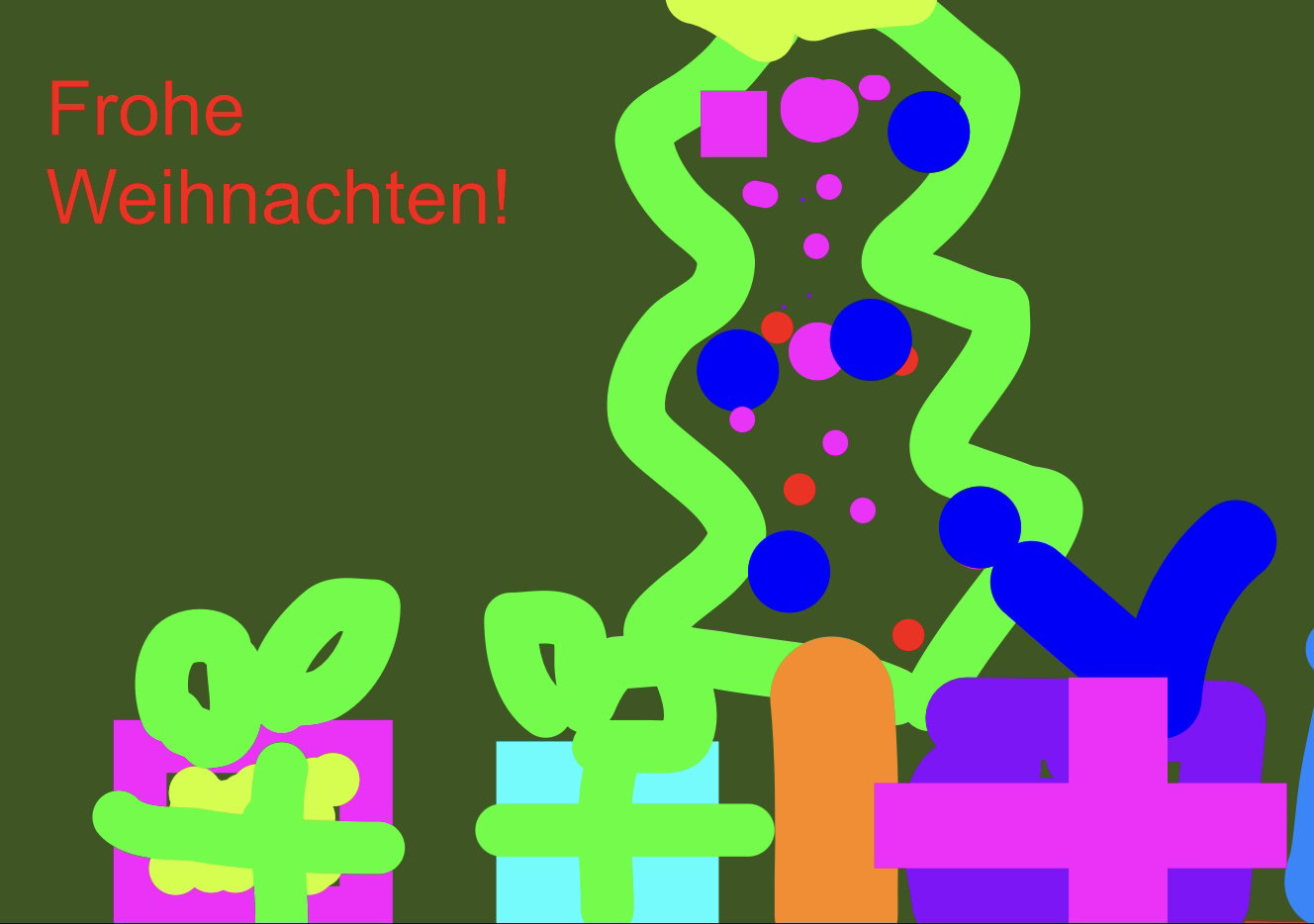 Ralf Loheit
mBdB für die Landkreise Landsberg/Lech und Starnberg
Einführung in die Nutzung als von BigBlueButton – erste Schritt
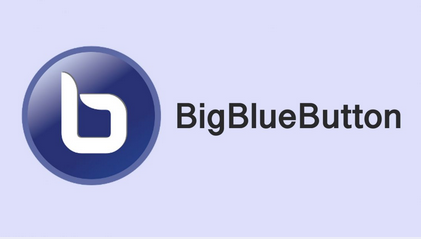 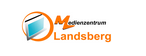 Ort: Landsberg  Datum: 21.12.2020
Ralf Loheit
Medienpädagogischer Berater digitale Bildung (mBdB)
für die Landkreise Landsberg/Lech und Starnberg
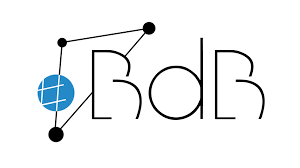 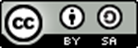